TRÁNSITO E. PRIMARIA 2021-2022
EOE VILLAMARTÍN
INDICE
1. PREOCUPACIONES
2. SEMEJANZAS Y DIFERENCIAS EN LA ETAPA
3. PAPEL DE LA FAMILIA
4. ORIENTACIONES PARA LA TRANSICIÓN.
5. AGRADECIMIENTOS.
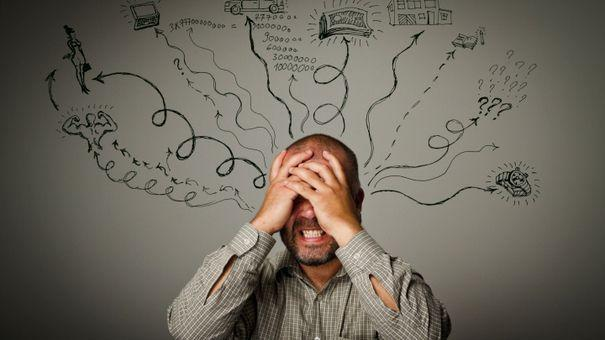 1. PREOCUPACIONES
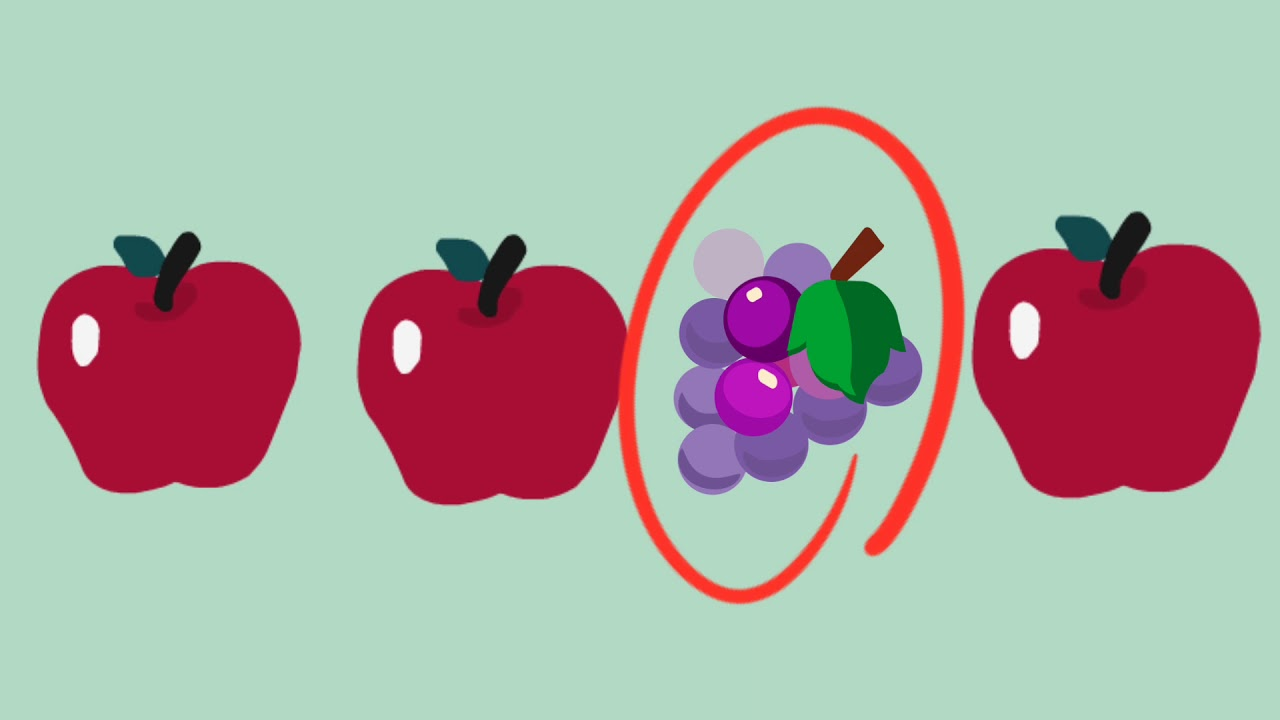 2. SEMEJANZAS Y DIFERENCIAS DE LA ETAPA EDUCATIVA
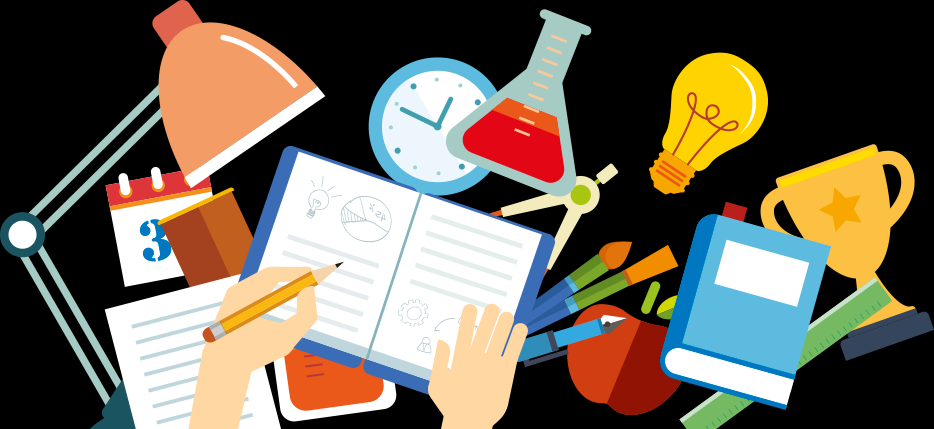 2. SEMEJANZAS Y DIFERENCIAS DE LA ETAPA EDUCATIVA
2. SEMEJANZAS Y DIFERENCIAS DE LA ETAPA EDUCATIVA
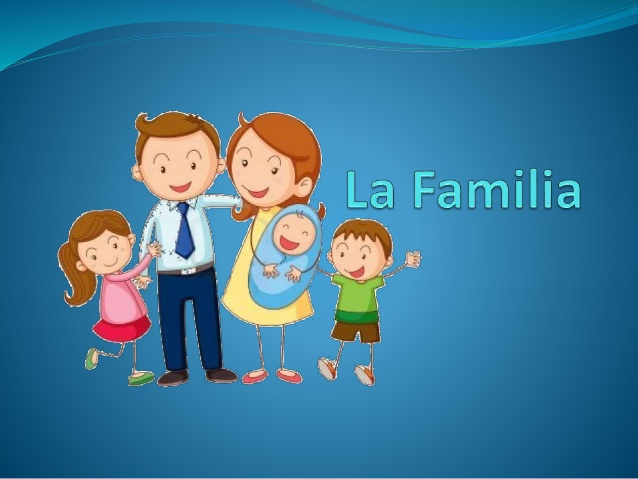 3. PAPEL DE LA FAMILIA
Ayudarles a que permanezcan más tiempo sentados de forma correcta en tareas cotidiana: comer, dibujando, viendo la TV,…
Trabajar el contacto ocular en las habilidades conversacionales, haciendo hincapié la fijación de mirar a la cara.
Ayudarles a que vayan respetando el turno de palabra en las conversaciones.
Asignarles pequeñas responsabilidades para ayudarlo en su maduración personal.
Valorarles siempre por los pequeños éxitos.
Crearles hábitos de trabajo diario para inculcar la constancia en el trabajo.
Leerles cuentos en momentos agradables del día.
Mantener una actitud de respeto hacia a la escuela, una actitud positiva.
Cuando tenga dificultades en la escuela, estrechar los contactos con el tutor/a.
4. ORIENTACIONES PARA LA TRANSICIÓN
1. Favorecer la autotomía y la responsabilidad: en relación al autocuidado, los materiales, las pertenencias, las tareas y los trabajos del alumnado.
2. Fomentar actividades artísticas y deportivas: desarrollo de habilidades artísticas y deportivas les facilitarán el acceso a los aprendizajes curriculares.
3. Respetar los momentos de juego: el juego es un aspecto decisivo para su desarrollo cognitivo.
4. Acompañar en los diferentes ritmos de aprendizaje: Las familias deben conocer, mediante la observación, el ritmo se aprendizaje de sus hijos/as y exigirles según su madurez.
5. Potenciar el gusto lector: los niños/as necesitan que la narración forme parte de su actividad diaria, en forma de lectura propia, compartida, con historias orales...
5. AGRADECIMIENTOS
EOE DE VILLAMARTÍN
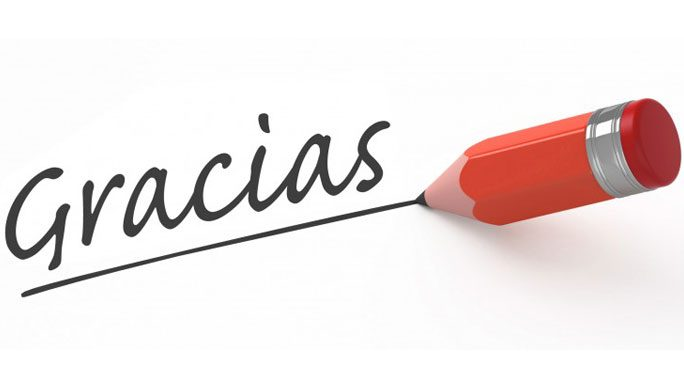